Quantum Gravity & Strings
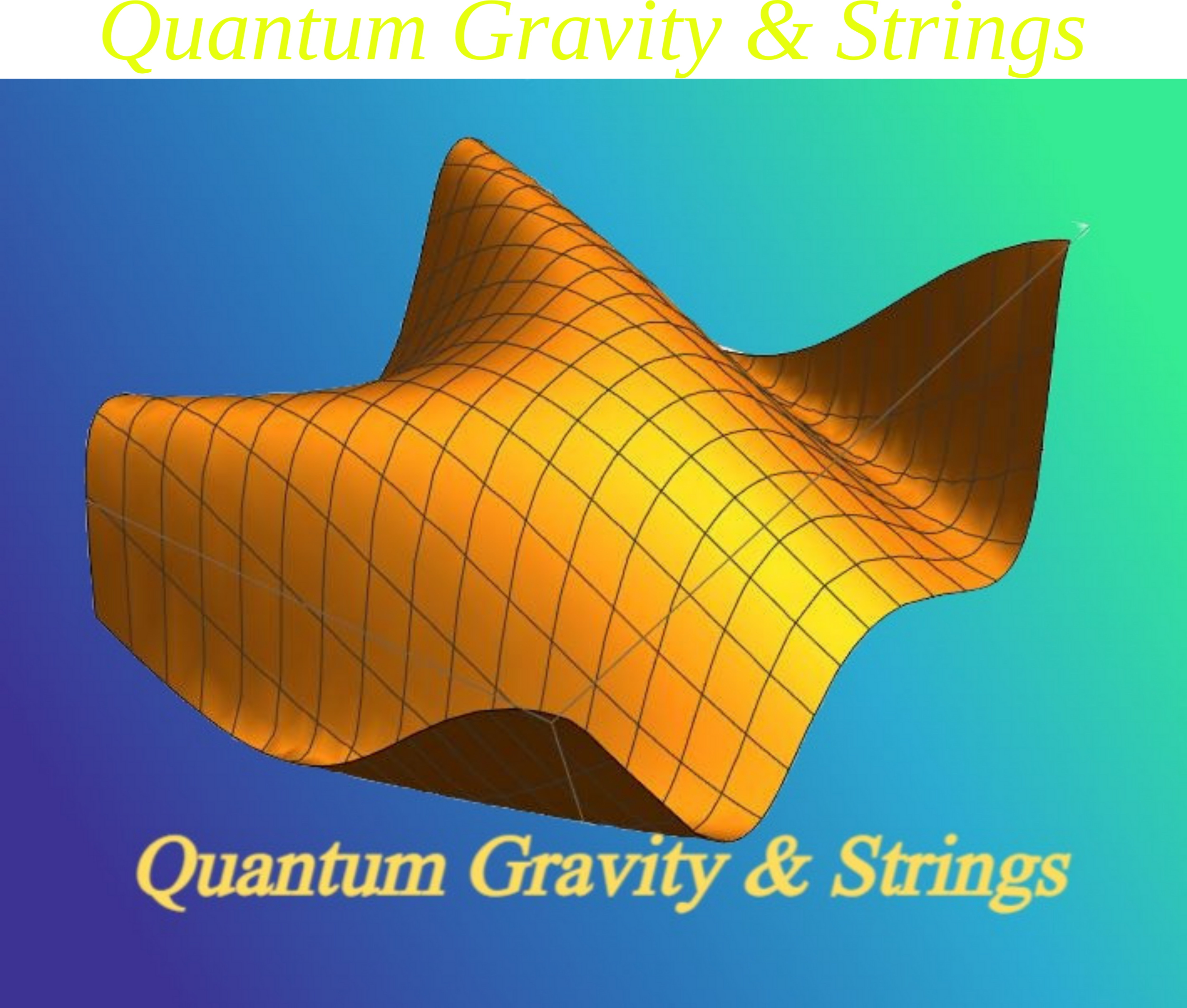 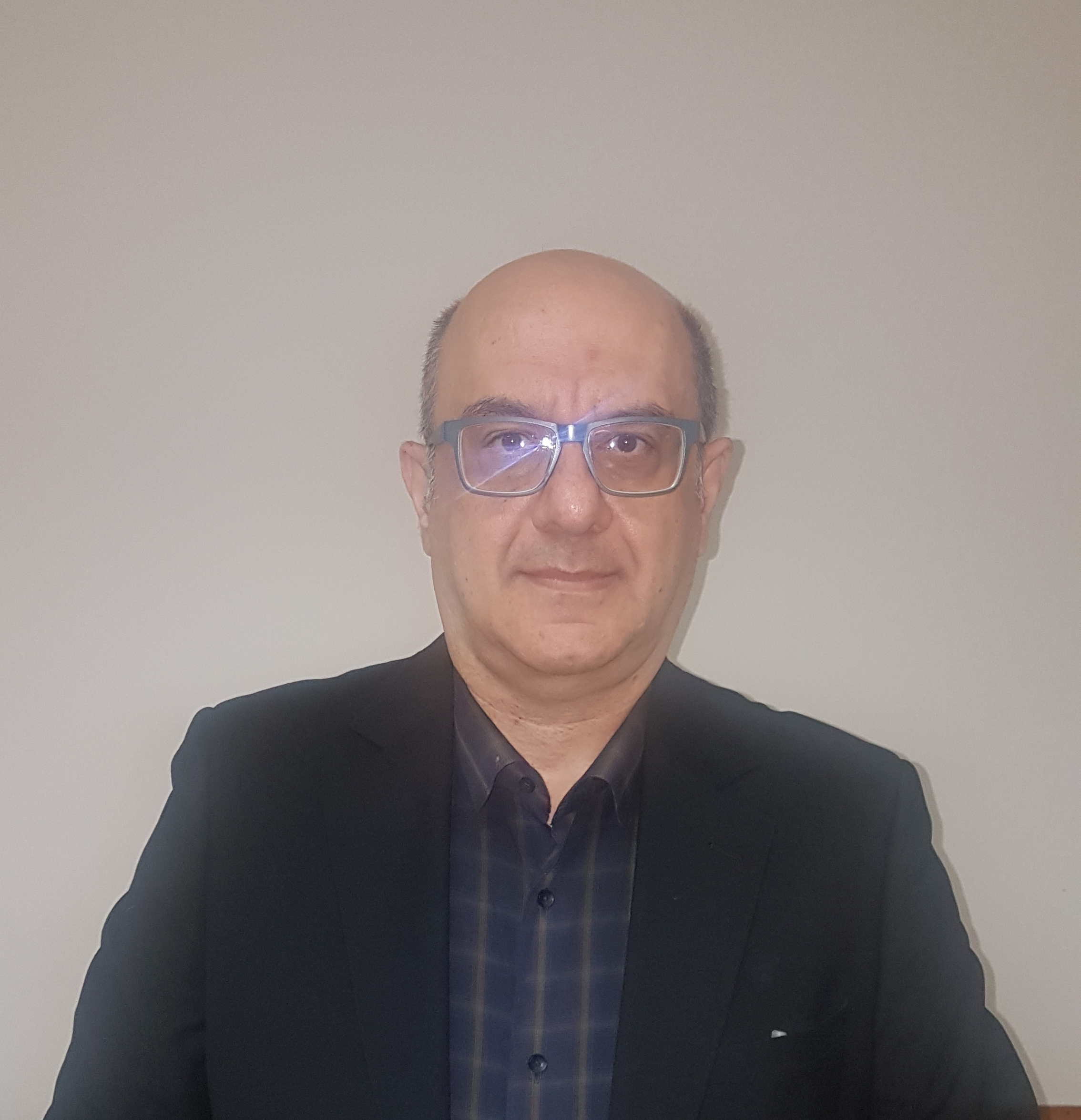 Dr. Babak Dion, M.D.
Amateur Physicist
Toronto, Canada
2023
گرانش کوانتومی و ریسمانها
دکتر بابک پناهیان ژند (دیان)
پزشک و فیزیکدان مبتدی
تورنتو ، کانادا ۲۰۲۳
1
Quantum Frictional Red Shift (QFRS)
انتقال به سرخ اصطکاکی کوانتومی
Babak Dion
2
Quantum Frictional Force Ff
نیروی اصطكاكی کوانتومی
Babak Dion
3
“e” Could Be Replaced By String Covariant Hamiltonian (H)
eرا می‌توان با هامیلتونی هموردای ريسمان  جایگزین کرد
Babak Dion
4
Babak Dion
Quantum Frictional Force Ff
نیروی اصطكاكی کوانتومی
5
ضریب اصطکاک  کوانتومی
Babak Dion
6
Quantum Weight of Photon FQ =FN
وزن کوانتومی  فوتون
Babak Dion
i=imaginary number
g= gravitation acceleration =9.8 m/s^2 for earth
λ=wavelength of photon
7
Quantum Potential (VQ)
پتانسیل کوانتومی ذره
Babak Dion
8
Quantum Gravity (Einstein’s Dream)
گرانش کوانتومی (رویای اینشتین)
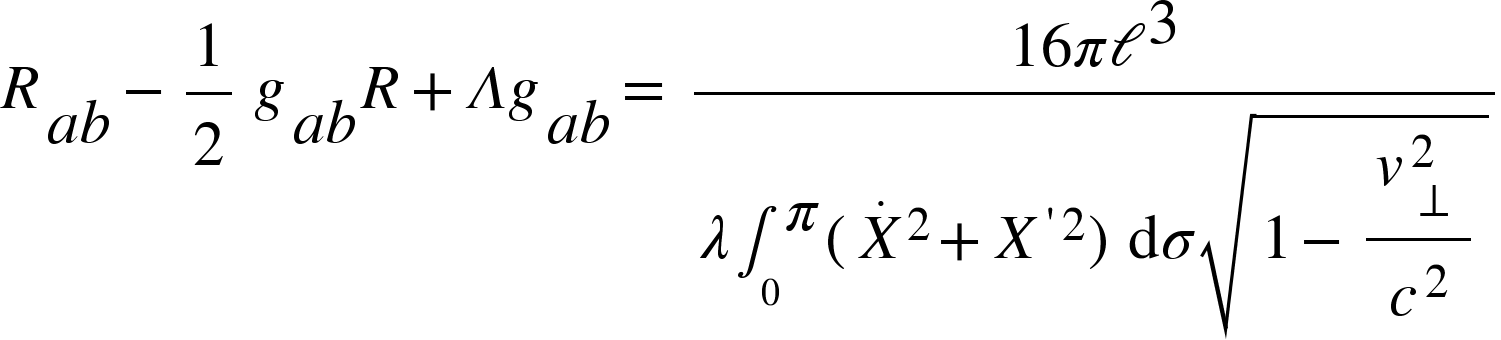 Babak Dion
λ = Photon Wavelength
Λ = Cosmological Constant
R= Ricci Scalar
Rab= Ricci Tensor
gab = Metric Tensor
ℓ = String length 
v┴ = String end point velocity
9
Range Of Gravitation
بُرد نیروی گرانش
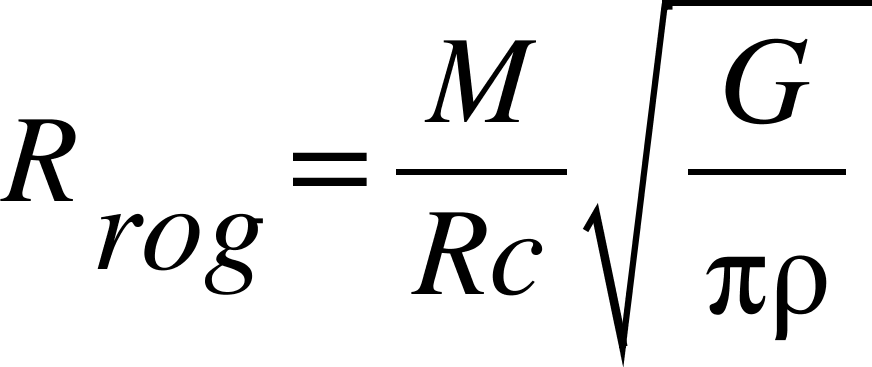 Babak Dion
Rrog = Range of Gravity
M = Star mass
R = Star radius
ρ = Space string gas density
10
Classical Gravity Correction
اصلاح گرانش کلاسیک
Babak Dion
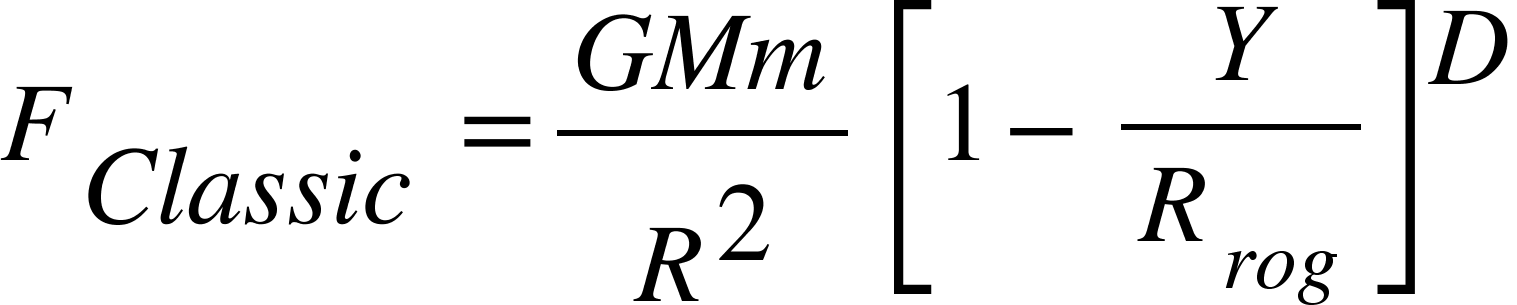 Y = Distance between surface of m & M
R = Distance between center of m & M
D = Gravity effective dimension =1
Rrog = Gravity range of larger Mass
11
Gravity In a Black HoleSingularity
گرانش در تکینگی سیاه چاله
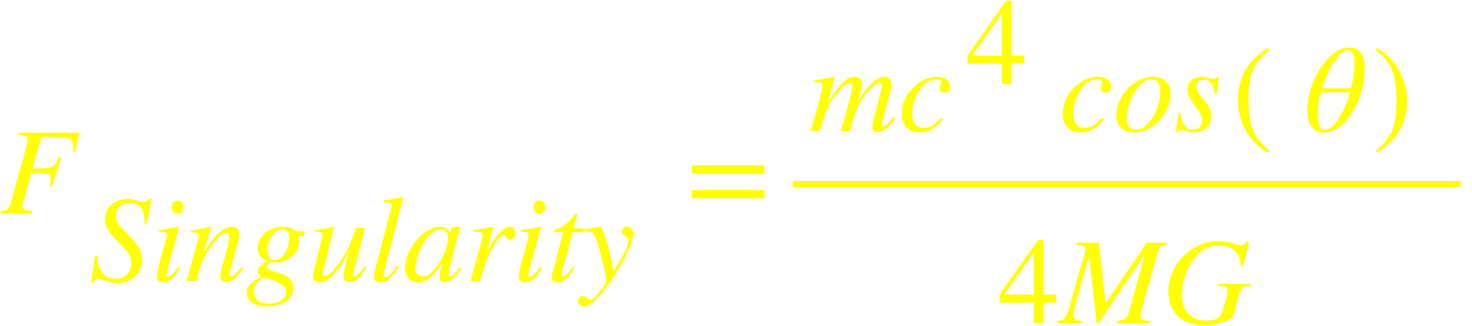 Babak Dion
FSingularity = Gravity force in a Black Hole
m = Astronaut mass
M = Black Hole mass
θ = Angle between Astronaut & singularity disk
12
Time Shift & Time Travel سفر در بُعد زمان
T1= Duration of Time Travel in seconds
T2= Time travel amount to the past or future
λ = Wavelength of Oscillator beam to induce time travel
R = Earth radius in meters
θ = Angle between beam and vertical line
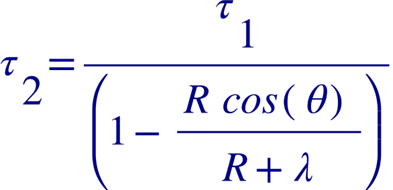 Babak Dion
13
Time Travel Simplified
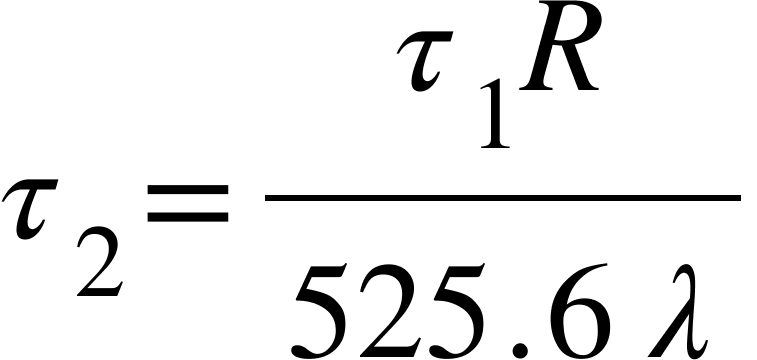 T1= Duration of Time Travel in Minutes
T2 = Amount of Time Travel in Years
λ= Wavelength of Oscillator Beam in Meters
R = Earth Radius in Kilometers = 6370 Km
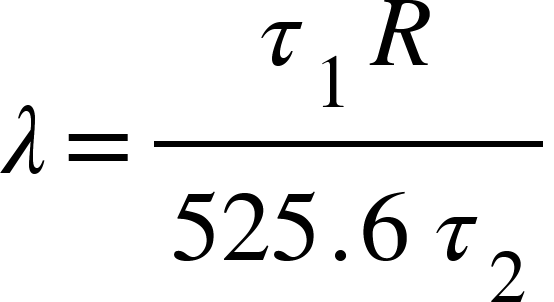 Babak Dion
14
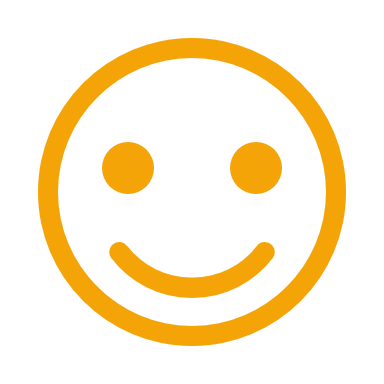 Thank You
متشکرم
Babak Dion